History of HIV Psychiatry – Psychiatric Response to the Epidemics of Fear and Stigma
Mary Ann Adler Cohen, MD, DLFAPA, FAAPDP, FACP, FACLP
American Psychiatric Association
Symposium
May 22, 2019
American Psychiatric Association 2019Disclosure: Mary Ann Adler Cohen, MD
With respect to the following presentation, there has been no relevant (direct or indirect) financial relationship between the party listed above (and/or spouse/partner) and any for-profit company in the past 24 months which could be considered a conflict of interest.
Mary Ann Adler Cohen, MD, DLFAPA, FAAPDP, FACLP, FACP
L
Clinical Professor of Psychiatry, Department of Psychiatry 
Icahn School of Medicine at Mount Sinai
Chair and Founder, Academy of Consultation-Liaison Psychiatry Bioethics Special Interest Group
Chair and Founder, Academy of Consultation-Liaison Psychiatry HIV/AIDS Psychiatry SIG
Chair and Co-Founder of the World Psychiatric Association Section on HIV/AIDS Psychiatry
Co-Founder and Former President, Society for Liaison Psychiatry
Trustee, American Academy of Psychodynamic Psychiatry and Psychoanalysis
Member, American Psychiatric Association Council on Consultation-Liaison Psychiatry 
Member of the Board of the Foundation of the Academy of Consultation-Liaison Psychiatry
Former Director, AIDS Psychiatry, Mount Sinai Medical Center
Former Director, Consultation-Liaison Psychiatry Service, Metropolitan Hospital Center
Co-Founder and Former Director of the Metropolitan AIDS Program
Former President, Medical Board, Metropolitan Hospital Center
Founder and Former Director, Consultation-Liaison Psychiatry Service, Fordham Hospital
Co-Founder and Former President of the Society for Liaison Psychiatry
Outline of Presentation
AIDSism then and now
Scope of the HIV pandemic
History of HIV psychiatry
The evolution of HIV psychiatry over four decades
AIDS - 1981
In 1981 and before, previously healthy young men and women were
   being admitted with pneumonia and severe respiratory distress
They were mysteriously dying of respiratory failure 
The first report about this new illness was published in June 1981
A new epidemic of unknown cause was described in December 1981 as 
  “An Acquired Immune Deficiency Syndrome” or AIDS




Centers for Disease Control and Prevention (CDC) (1981). Pneumocystis pneumonia—Los Angeles. MMWR Morb Mortal Wkly Rep 30:250–252.
Centers for Disease Control and Prevention (CDC) (1982). Current trends on acquired immune deficiency syndrome (AIDS)—United States. MMWR Morb Mortal Wkly Rep 31:507–508, 513–514.
A severe rapidly fatal illness for nearly all persons with HIV – 1981-1986 or most - 1986-1996
Pandemics of AIDS, Fear, Stigma, and AIDSism
An epidemic of HIV fear led to an epidemic of HIV stigma
Negative responses in medical students
Negative responses in medical staff
Slow responses in clinical care
Slow responses in government supported research
Inappropriate use of protective gear
Avoidance of patients
AIDSism
Cohen MA. AIDSism, a new form of discrimination. AMA News, January 20, 1989; 32:43
AIDSism – Inappropriate Use of Protective Gear and Isolation Precautions
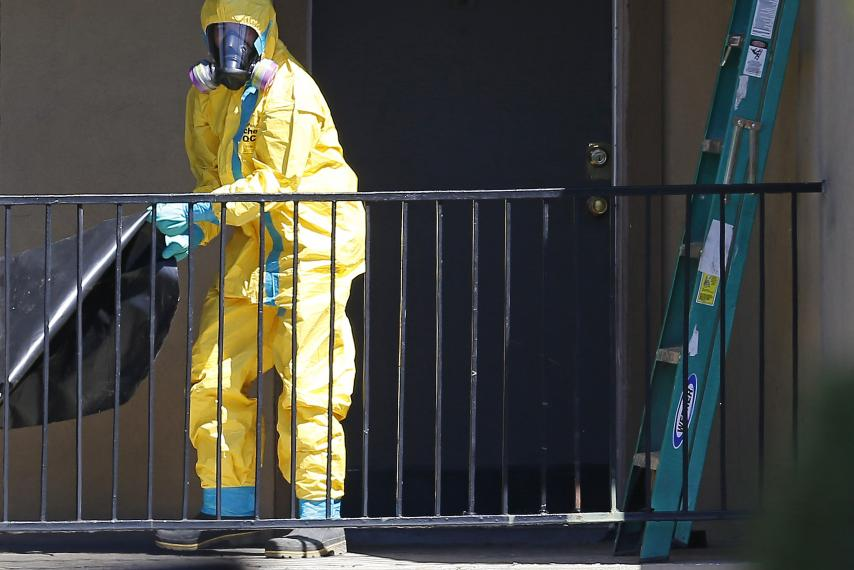 Pandemics of AIDS, Fear, Stigma and AIDSism
AIDSism led to rejection of persons with HIV and AIDS by some
Families 
Friends
Employers
Realtors
Camps
Schools
Homeless shelters
Places of worship
Hospices
Nursing homes
Chronic care facilities
Funeral homes
Discrimination in an Academic Medical Center, AIDSism, 1981-1985
AIDSism defined and described
Addictophobia
Homophobia
Discrimination
Fear of contagion and death

Cohen MA. AIDSism, a new form of discrimination. AMA News, January 20, 1989; 32:43
The AIDS Pandemic and The Plague
The AIDS Pandemic and The Plague
First consultation on an AIDS patient, July 1981
Food left on the floor outside the room
”The Sticky Floor Syndrome”
”The Sheet Sign”
Inappropriate isolation precautions
AIDS 1980 to 1996
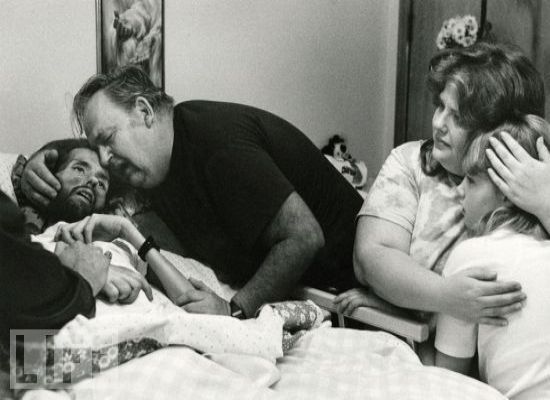 Transformation from fatal to manageable illness
AIDS advocacy and activism
AIDS activists 
AIDS clinicians
Medical research to establish the cause of AIDS: HIV
AIDS Activists
This Photo by Unknown Author is licensed under CC BY-ND
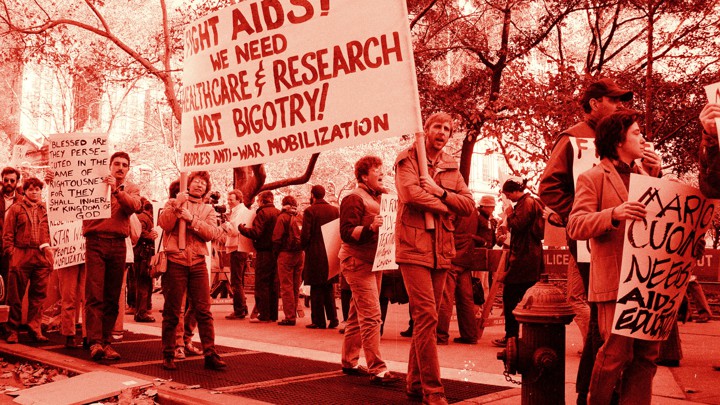 AIDS Activism
Transformation from 1981 to 2019
In less than four decades competent HIV medical care and research 
Driven by AIDS advocacy
Catalyzed by AIDS activism of the gay community and HIV clinicians and researchers
Transformed AIDS from a rapidly fatal illness of unknown cause to an manageable chronic illness for persons with access to care and adherence to medical care and HIV medications
Patients who are engaged in care and on ART are living longer healthier lives and not dying of AIDS
Strange Transition: from dying to living 1996 to 2019 with the introduction of effective ART
Giving up jobs
Giving up homes
Giving away beloved pets
Wasting syndrome
Entering nursing homes and chronic care facilities 
End-of-life care
Beginning of effective ART in 1995 and 1996 
Transitioning back to life, work, and independent living 1996 - present
From 40 complex pills to just 1 pill a day 1996 - present
Scope of the HIV Pandemic
HIV continues to be a major global public health issue
Since 1981 there have been 35 million HIV-related deaths
1 million people die each year of HIV-related causes 
World Health Organization, 2018
http://www.who.int/news-room/fact-sheets/detail/hiv-aids
Scope of the HIV Pandemic
Worldwide, an estimated 36.9 million people are now living with HIV
1.8 million new HIV infections occur each year 

UNAIDS, 2018 
http://www.unaids.org/en/resources/fact-sheet
World Health Organization, 2018
http://www.who.int/news-room/fact-sheets/detail/hiv-aids
“AIDS in America - Forgotten but Not Gone” El-Sadr et al.
More than 1.1 million people in the U.S. are living with HIV today
1 in 7 of persons with HIV do not know they are infected 
162,500 or 15% of persons are unaware of their infection and can unknowingly infect others
An estimated 40,000 persons are newly infected with HIV each year 

http://www.cdc.gov/hiv/statistics/basics/ataglance.html
https://www.hiv.gov/hiv-basics/overview/data-and-trends/statistics
El-Sadr et al. AIDS in America – Forgotten but not gone. N Engl J Med 2010
“AIDS in America - Forgotten but Not Gone” El-Sadr et al.
Each year there are about 12,000 deaths (due any cause) of people with diagnosed HIV infection
Each year there are about 7,000 deaths were attributed directly to HIV
HIV is a preventable illness 
http://www.cdc.gov/hiv/statistics/basics/ataglance.html
https://www.hiv.gov/hiv-basics/overview/data-and-trends/statistics
El-Sadr et al. AIDS in America – Forgotten but not gone. N Engl J Med 2010
History of HIV Psychiatry – Began in 1981 but did not appear in the Literature until 1983
The first article, written by Holtz and colleagues (1983), was essentially a plea for attention to the psychosocial aspects of AIDS. They stated that “noticeably absent in the flurry of publications about the current epidemic of acquired immune deficiency syndrome (AIDS) is reference to the psychosocial impact of this devastating new syndrome.” The authors deplored ostracism of persons with AIDS by both their families and their medical systems of care. These authors were the first to describe the profound withdrawal from human contact as the “sheet sign” observed when persons with AIDS hid under their sheet and completely covered their faces.
First Article by a Psychiatrist – Dr. Nichols
The first psychiatrist to address these issues was Stuart E. Nichols (1983) 
In his article in Psychosomatics, Nichols described the need for compassion, support, and understanding to address the fear, depression, and alienation experienced by patients 
He also made recommendations for use of psychotherapy and group therapy as well as antidepressant medications to help persons with AIDS cope with intense feelings about this new illness that was still of undetermined etiology
First Article by a Psychiatrist – Dr. Nichols
“Since AIDS apparently is a new disease, there is no specific psychiatric literature to which one can refer for guidance. One must be willing to attempt to provide competent and compassionate care in an area with more questions than answers.”

Nichols SE. Psychiatric aspects of AIDS. Psychosomatics 1983; 24:1083-1085
Early Literature of HIV PsychiatryCohen MA. History of AIDS Psychiatry – A Biopsychosocial Approach – Paradigm and Paradox. In: Comprehensive Textbook of AIDS Psychiatry. MA Cohen and JM Gorman, Eds. (pp. 3-14). Oxford University Press, New York, 2008.
Early Literature of HIV Psychiatry
Early Literature of HIV Psychiatry
The Metropolitan AIDS Program,1983-1995
Multidisciplinary program with a biopsychosocial approach to care to improve communication and decrease stigma
Founded by the Director of Infectious Diseases, a Social Worker, and Director of C-L Psychiatry
Regular patient care conferences
Education and networking at Metropolitan Hospital Center and the surrounding community 

Cohen MA, Weisman H. A biopsychosocial approach to AIDS. Psychosomatics 1986; 27:245-249.
Cohen MA.  Concept of "risk behavior" prevents discrimination. Hospital Physician 1988; 24:9.
Cohen MA.  A biopsychosocial approach to the HIV epidemic. General Hospital Psychiatry 1990; 12:98-123.
The Metropolitan AIDS Program,1983-1995
Decreased fear
Decreased stigma and overt discrimination
Improved communication
Improved patient care
Established the first AIDS Psychiatry Fellowship training program in C-L Psychiatry 
Improved adherence to HIV medical care
Introduction of the Biopsychosocial Approach to AIDS
This program was the first to be described in the literature as a response to the epidemic (Deuchar, 1984; Cohen and Weisman, 1986) 
Deuchar, a British medical student, took an elective on the Consultation-Liaison Service in 1983 and wrote an article about the psychosocial aspects of AIDS in New York City 
He described the Metropolitan AIDS Program as a means of providing coordination of care and communication among the multiple subspecialties and disciplines involved in the care of persons with AIDS (Deuchar, 1984)
Introduction of the Biopsychosocial Approach to AIDS
Deucher characterized our program exactly as we did, as a “comprehensive program” with a “bio-psycho-social approach” that “maintains a view that each individual is a member of a family and community and deserves a coordinated approach to medical care and treatment with dignity.” 
He wrote: “The programme includes maintenance of a multidisciplinary treatment team, provision of ongoing psychological support for patients and families, and education and support for hospital staff. As such, it is clearly a good example of consultation-liaison psychiatry.”

Deuchar N. (1984). AIDS in New York City with particular reference to the psycho-social aspects. The British Journal of Psychiatry, 145, 612-619.
Cohen MA, Weisman HW. A biopsychosocial approach to AIDS. Psychosomatics 1986; 27:245-249
Evolution of HIV Psychiatry 1981 to 2019
Collaborative biopsychosocial approach to care
Descriptions of psychiatric aspects of HIV and AIDS 
Descriptions of treatment approaches with individual, group, couples, and family therapy
Advance directives and care planning
Coping with end-stage illness, palliative and hospice care
Evolution psychiatry to an outpatient and chronic manageable illness
Focus on HIV prevention, use of PrEP and PEP
Use of “treatment as prevention” or TasP 
Collaborative care to improve adherence to care and viral suppression
Attainment of Undetectable = Untransmittable or U=U
Cardiac
Dermatological
Endocrine
GI
Infectious
Neoplastic
Neurological
Obstetrical
Ophthalmological
Psychiatric
Pulmonary
Renal
Taboo Topics
Sex
Trauma
Drugs
Infection
Death
Multimorbid Severe and Complex
 Multisystem Illness
PCP    CMV    PML    Hepatitis C  STDs  TB  MAC  KS
Depressive Disorders  PTSD   HAND   HAD   Delirium  Psychosis  Addictive Disorders  Injecting Drug Use
Prevention
Routine HIV testing
Early start of ART
Treatment as Prevention
PrEP and PEP
Drug treatment
Safe sex
Sterile works
Trauma prevention
HIV/AIDS
Psychiatry
Lethality
Adherence to Prevention and Treatment
Men who
have sex
with men
African-
American
Latino-
American
Children
Women Trans
Addicted
Homeless  Elderly
Vulnerable Populations
Development of an HIV/AIDS Psychiatry Special Interest Group – 2003 to the present
Until 2003, there was no organization of psychiatrists and other mental health professionals that was dedicated to the field of AIDS psychiatry
Many mental health clinicians devoted their professional lives to providing care for persons with HIV and AIDS
There was a need for a national and international group to provide networking and support for HIV mental health clinicians
There was a need for a forum for the exchange of ideas and collaborative research
There was a need for a group to share knowledge, to present work, and to collaborate in education and research
Evolution of the HIV/AIDS Psychiatry SIG and Section
Began with 32 founding members in 2003 and evolved to 471 members in 2019
Members meet annually at the ACLP and develop presentations and collaborative research projects 
Became the first HIV/AIDS Psychiatry Section of the World Psychiatric Association in 2012
Evolution of the HIV/AIDS Psychiatry SIG
Members give presentations at: APA, ACLP, WPA, EAPM, AAPDPP, IPS
Members have published textbooks, chapters, and articles on HIV/AIDS Psychiatry
Members have developed curricula for teaching HIV psychiatry 
Members serve on the APA Office of HIV Psychiatry Steering Committee, APA District Branch AIDS Committee, and the APA Council on C-L Psychiatry
Textbooks of HIV Psychiatry Published by Members
Fernandez F, Ruiz P. Psychiatric Aspects of AIDS Eds. Lippincott Williams & Wilkins, Philadelphia, PA, 2006
Cohen MA, Goforth HW, Lux JZ, Batista SM, Khalife S, Cozza KL, and Soffer J. Handbook of AIDS Psychiatry. Oxford University Press, New York, New York, 2008
Cohen MA, Goforth HW, Lux JZ, Batista SM, Khalife S, Cozza KL, and Soffer J. Handbook of AIDS Psychiatry. Oxford University Press, New York, New York, 2010
Cohen MA, Gorman JM, Volberding P, Jacobson JM, Letendre SL. Comprehensive Textbook of AIDS Psychiatry –  A Paradigm for Integrated Care. Oxford University Press, New York, 2017
”Thank God You’re Here!” – a C-L Psychiatrist Co-Located and Integrated into an HIV Clinic, 1998-2006
Established an elective in HIV Psychiatry for medical students and trainees
Established a psychiatric presence and training program 
Established a support group for patients
Provided individual psychotherapy
Provided couples and family therapy 
Provided psychiatric care to all HIV positive prenatal patients 
Attended HIV faculty meetings and case conferences
Established a Fellowship in HIV Psychiatry
Provided seamless transitions from inpatient to ambulatory HIV care
Worked with the outreach team to encourage homeless and marginally housed persons with HIV to adhere to care
Evaluated levels of distress, PTSD, and adherence to HIV care and antiretroviral medications
”Thank God You’re Here!” – a C-L Psychiatrist Co-Located and Integrated into an HIV Clinic, 1998-2006
Cohen MA, Alfonso CA, Hoffman RG, Milau V, Carrera G. The impact of PTSD on treatment adherence in persons with HIV infection. General Hospital Psychiatry 2001; 23:294-296
Cohen, MA, Hoffman, RG, Cromwell C, Schmeidler J, Ebrahim F, Carrera G, Endorf F, Alfonso CA, Jacobson JM. The prevalence of distress in persons with human immunodeficiency virus infection. Psychosomatics 2002; 43:10-15 
Ricart F, Cohen MA, Alfonso CA, Hoffman RG, Quiñones N, Cohen A, Indyk, D. Understanding the Psychodynamics of non-adherence to medical treatment in persons with HIV infection. General Hospital Psychiatry 2002; 24:176-180
Hoffman RG, Cohen MA, Alfonso CA, Weiss JJ, Jones S, Keller M, Condemarin JR, Chiu N-M, Jacobson JM. Treatment of interferon-induced psychosis in patients with comorbid hepatitis C and HIV. Psychosomatics 2003; 44: 417-420 
Dorell K, Cohen MA. Preserving a sense of wonder: the integration of an ego-supportive approach to supervision in an AIDS psychiatry fellowship. J American Academy of Psychoanalysis and Dynamic Psychiatry 2005; 33:472-481
Transformation of HIV/AIDS Psychiatry – from Palliation to Prevention 1981-2019
Early focus on care with compassion and attention to the psychosocial aspects of HIV
Palliative care, advance directives, permanency planning
Transition to issues of living with HIV and adherence to care
Need for a collaborative, compassionate biopsychosocial approach
Transformation into focus on both HIV prevention and HIV care
Issues of Treatment as Prevention become part of psychiatric focus
Development of a definition of HIV psychiatry for the next decade
Definition of HIV/AIDS Psychiatry
Subspecialty of consultation-liaison psychiatry that focuses on:
 Prevention, care and  treatment of HIV and AIDS
 Psychiatric aspects of risk behaviors and antecedents
 Psychiatric manifestations of HIV and its stigma
 Psychological consequences of HIV and its multimorbidities and 
   impact on persons who are infected and affected by HIV
 Need for a collaborative biopsychosociocultural approach to prevention, care, and adherence
47
Thank You!